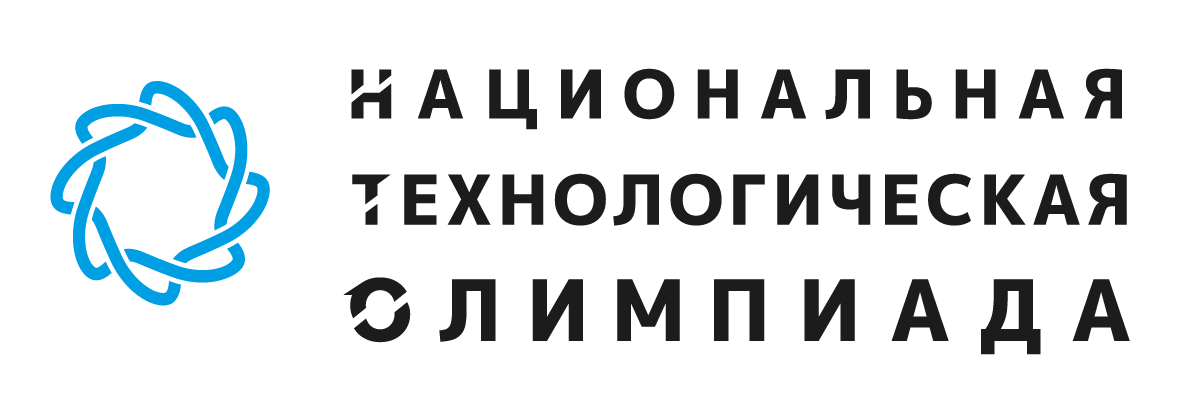 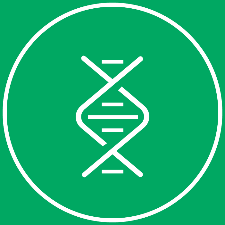 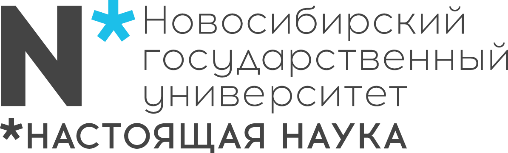 Что такое НТО и в чем ее особенности?Опыт реализации сетевой программы подготовки к НТО по профилю "Геномное редактирование" в Новосибирской области и других регионах
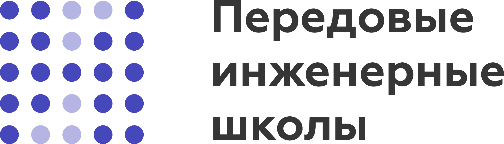 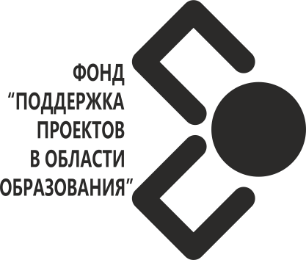 Владимир Игоревич Соловьев 
Разработчик профиля «Геномное редактирование»
ст. преподаватель НГУ, СУНЦ НГУпедагог доп. образования Центра олимпиадной подготовки «Планета- Изумрудный город» ДДТ им. А. И. Ефремова
методист магистерской программы «Передовые инженерные решения для биотехнологии и медицины» ПИШ НГУ
Концепция технологического развития на период до 2030 года
Сквозные технологии (технологические направления)  
Биотехнологии и технологии живых систем 
Технологии управления свойствами биологических объектов 
Молекулярная инженерия в науках о жизни 
Бионическая инженерия в медицине 
Ускоренное развитие генетических технологий
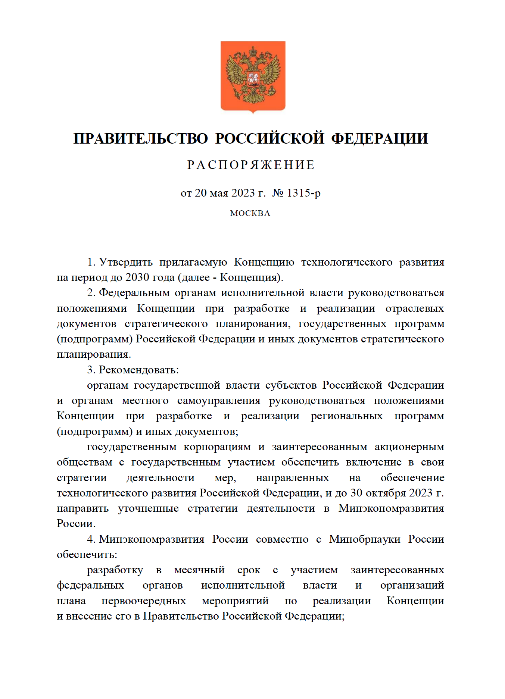 НТО: 40+ профилей
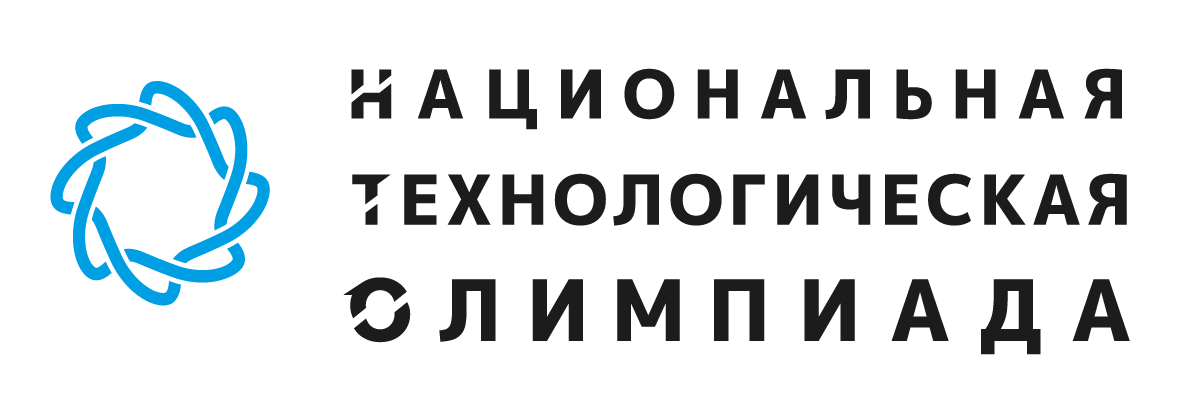 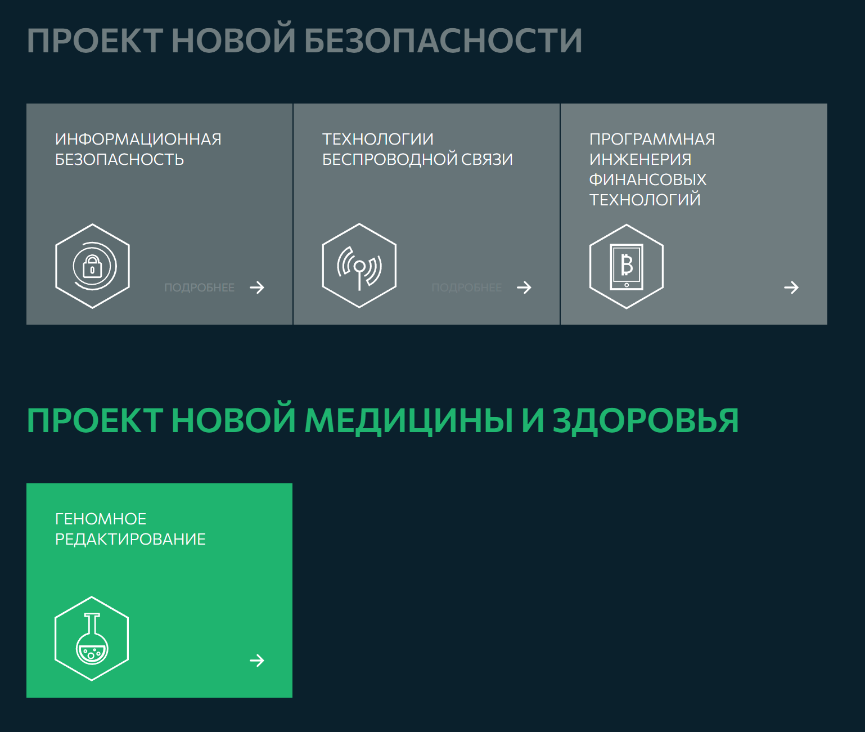 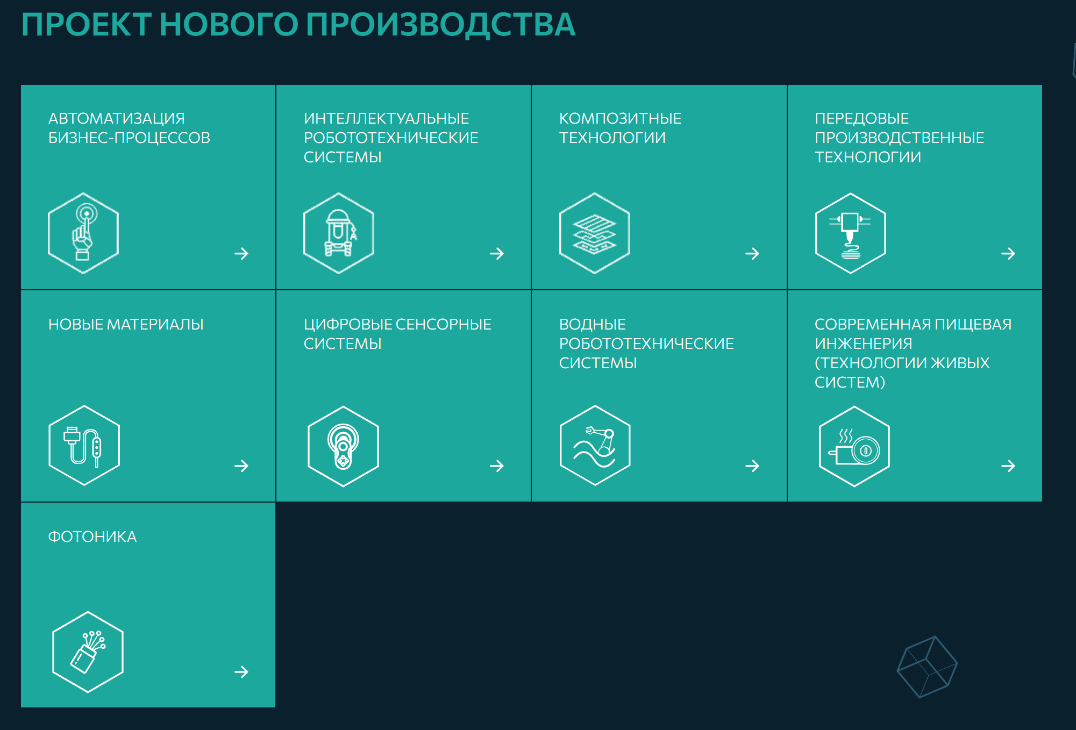 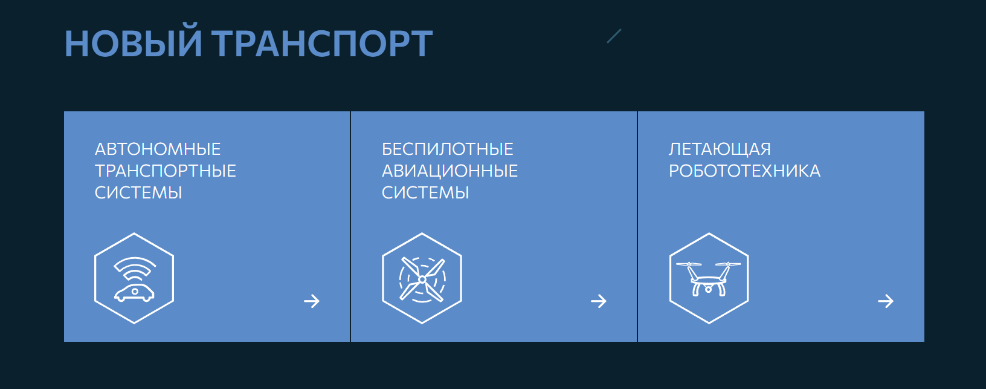 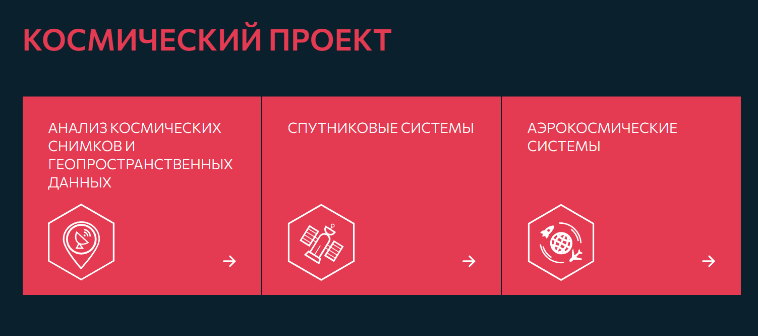 НТО: 40+ профилей
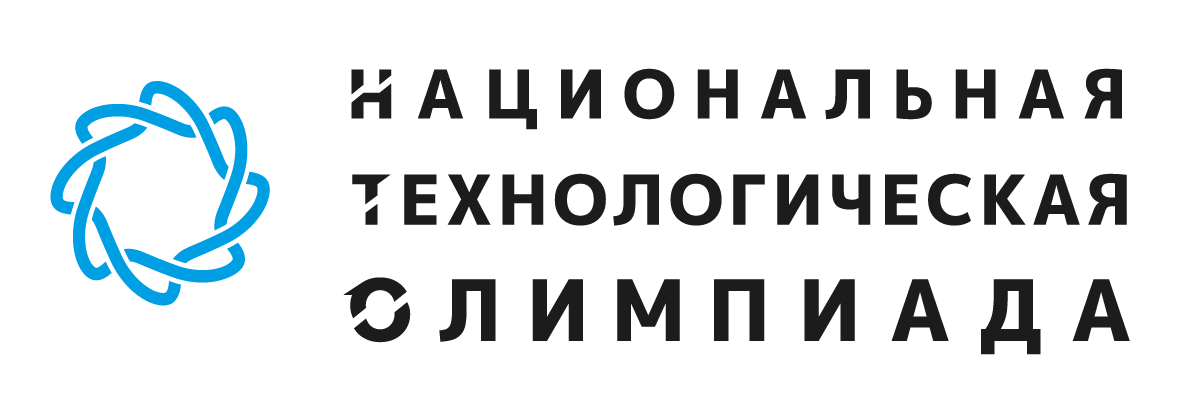 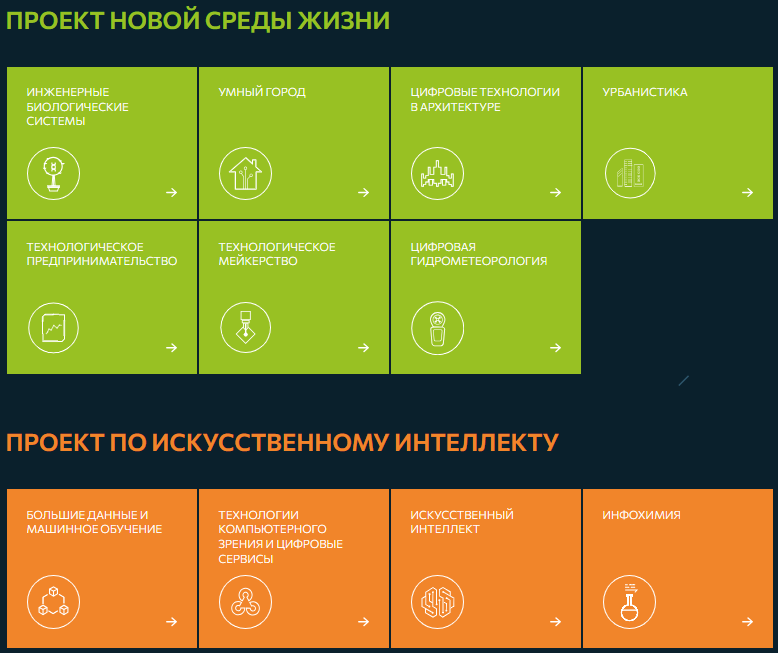 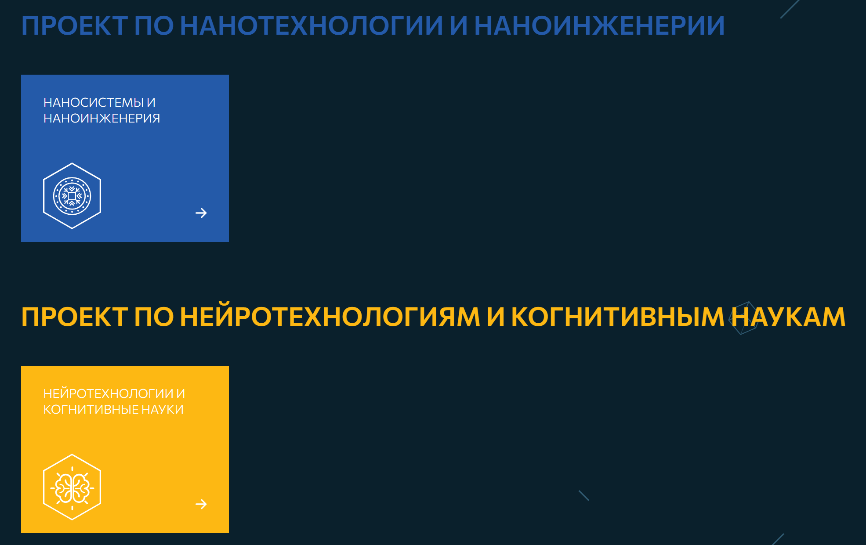 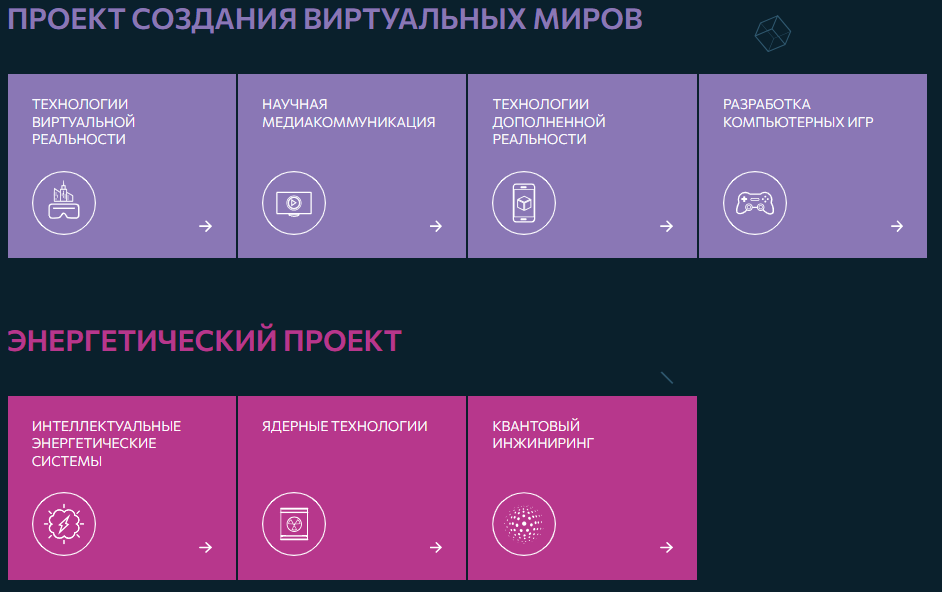 ntcontest.ru
НТО – для школьников и студентов
НТО – студенческий трек
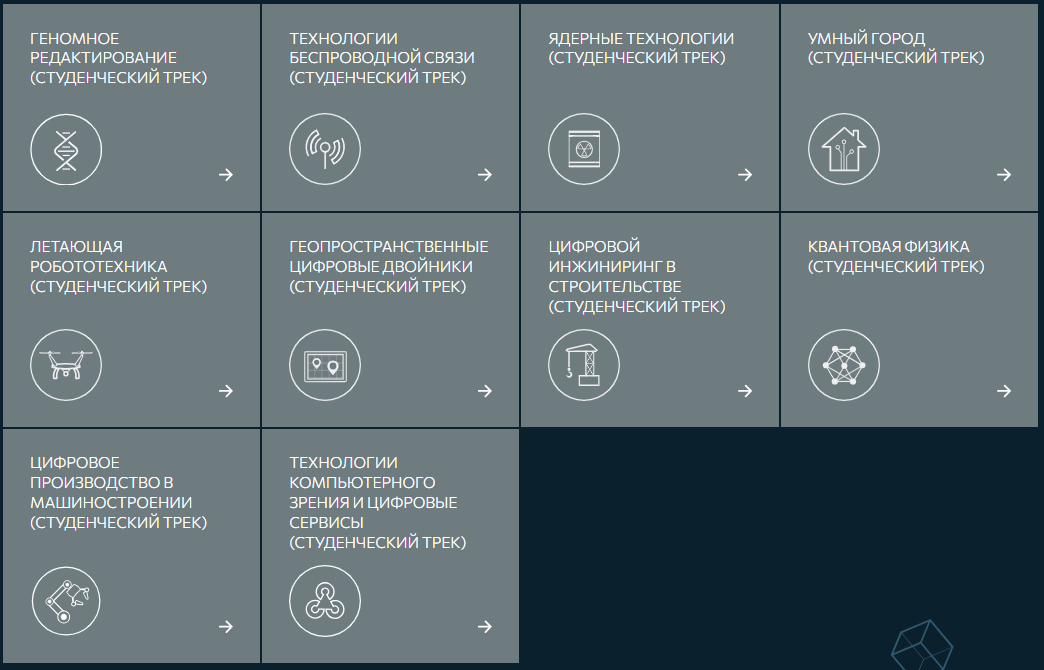 НТО – junior
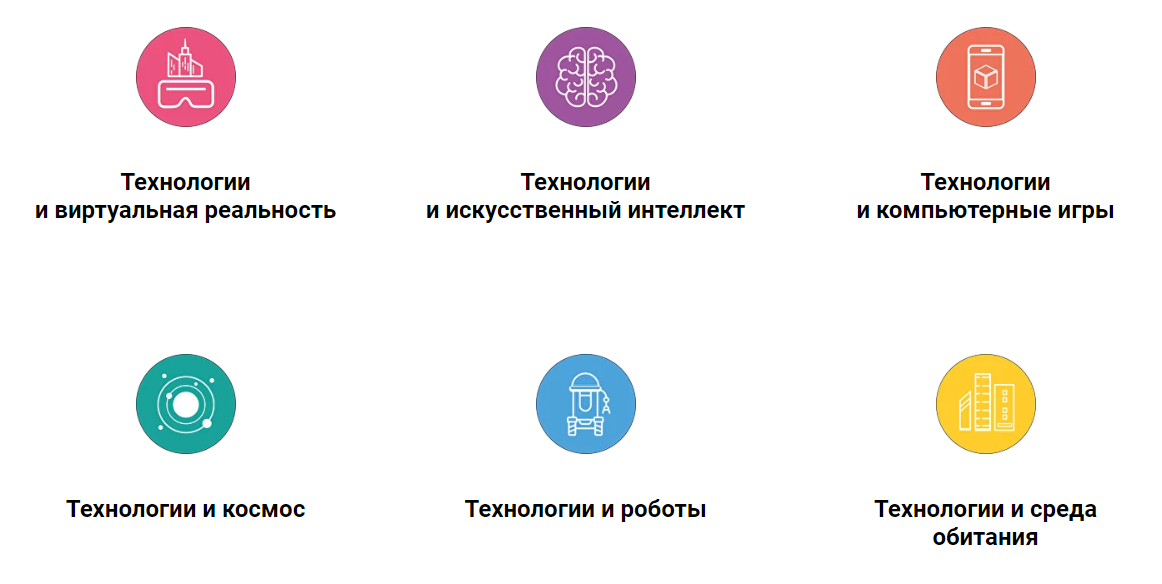 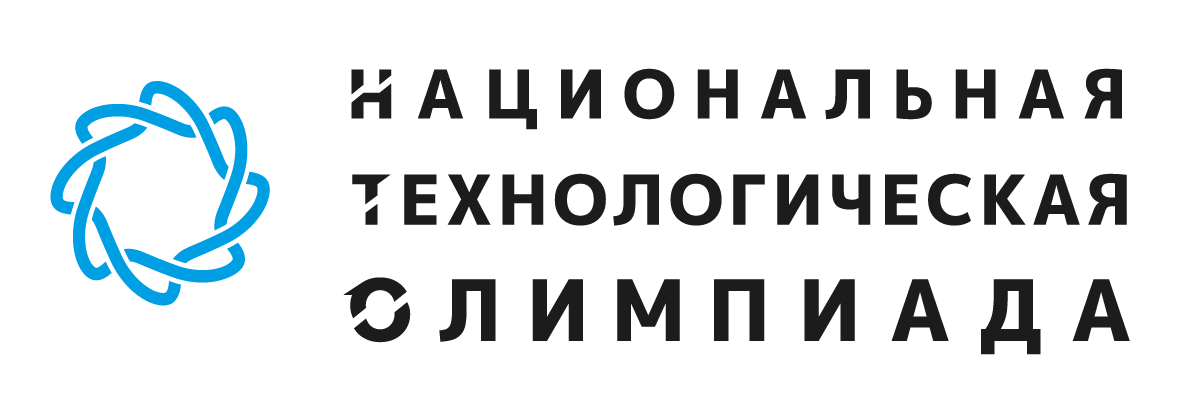 Отличия НТО от других олимпиад
не по предметам школьной программы
командная
инженерная
практика
классная
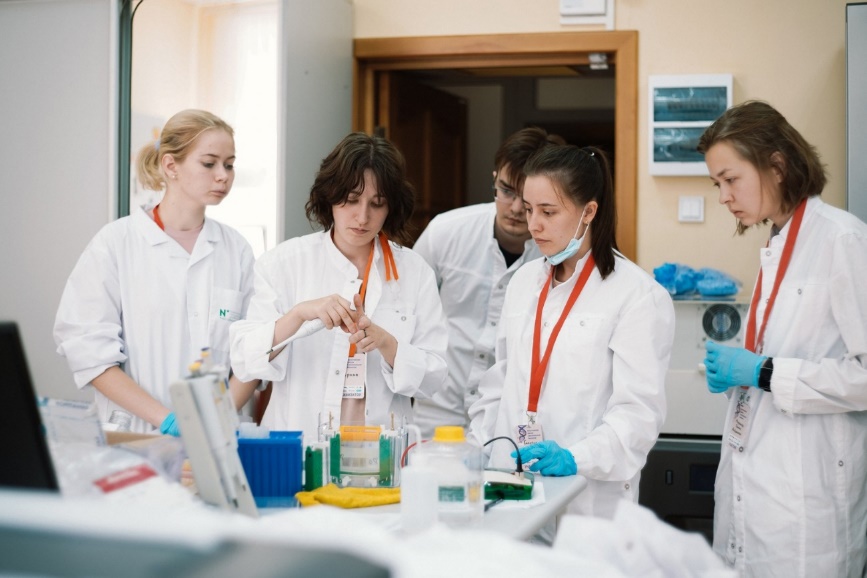 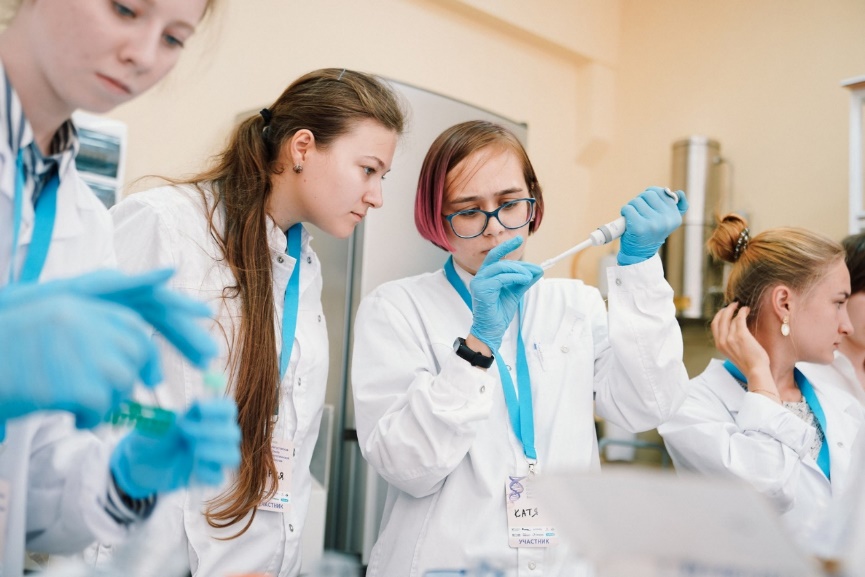 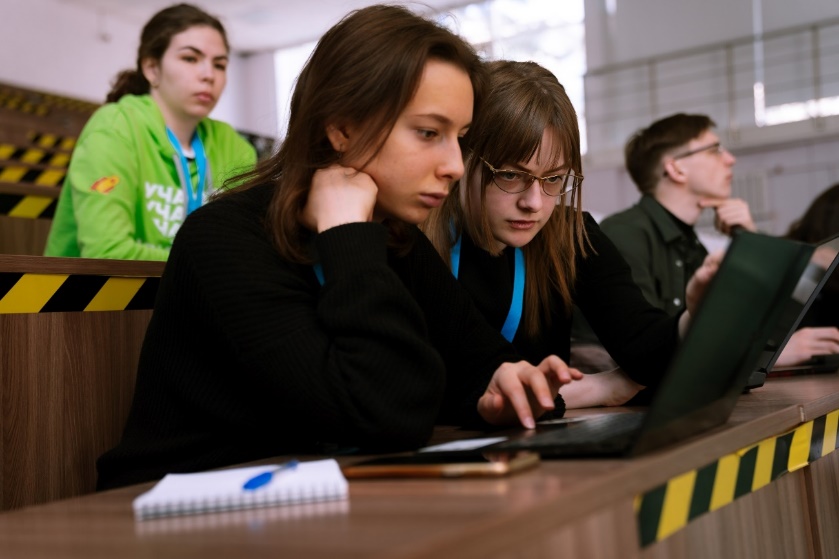 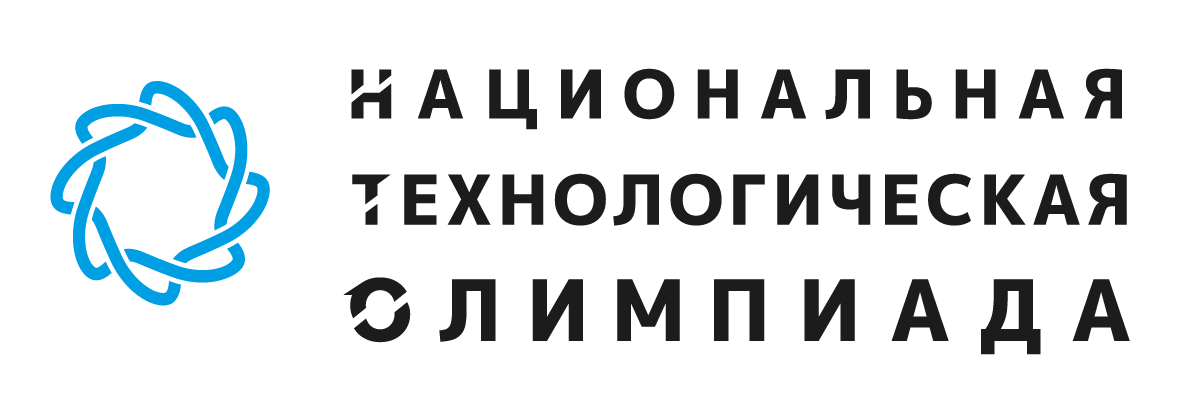 НТО:Геном – этапы
Студенческий трек
Геномное редактирование – что это?
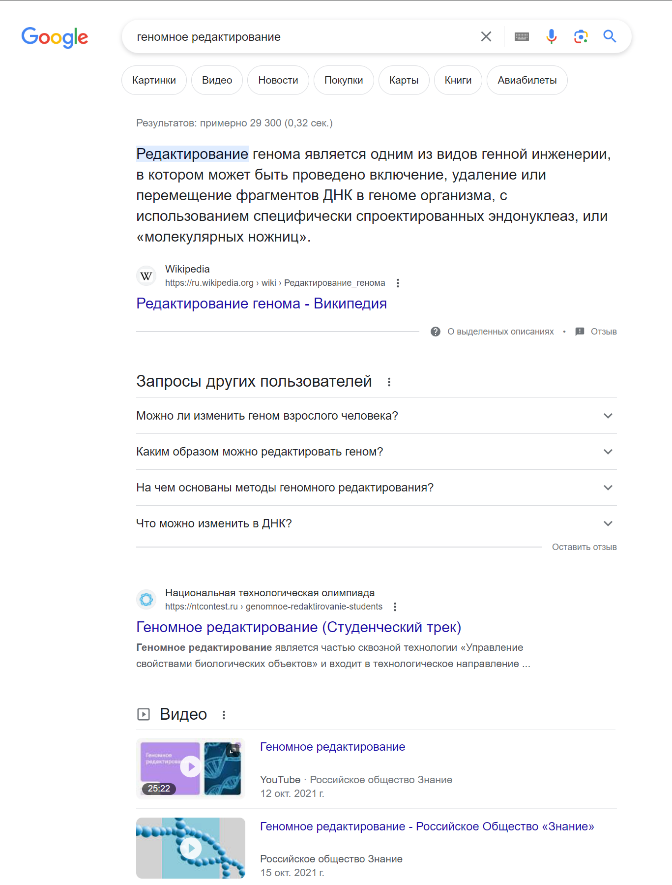 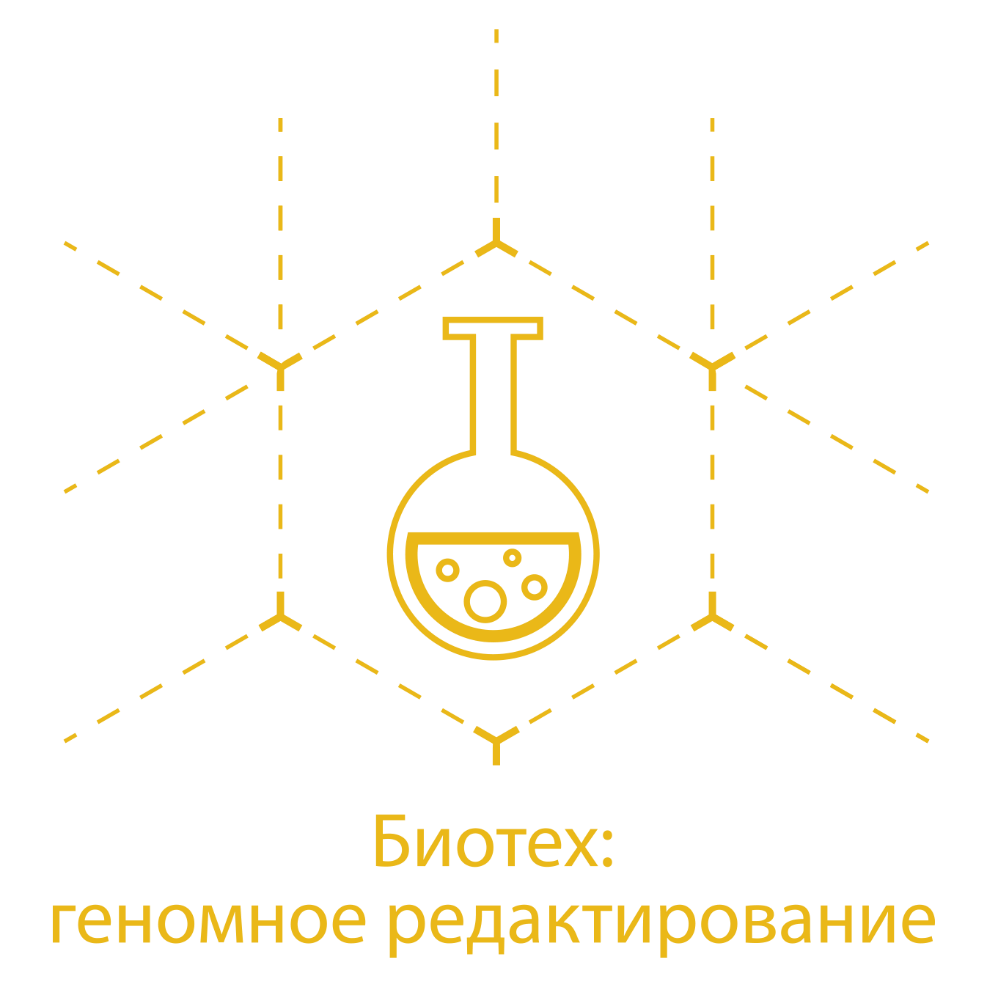 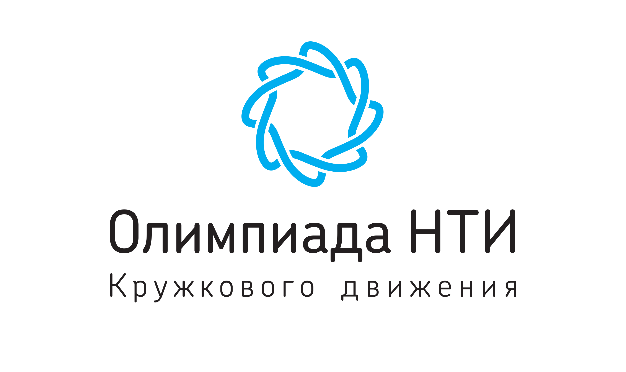 с 2018–2019 учебного года
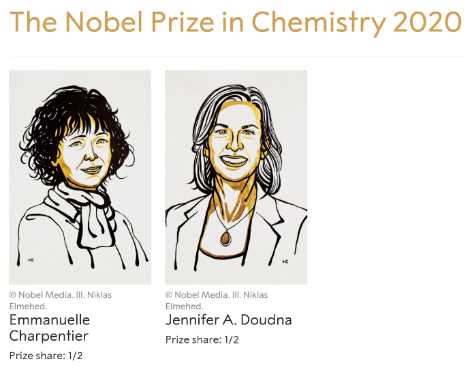 for the development of a method for genome editing
Регистрации на профиль
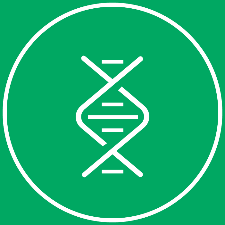 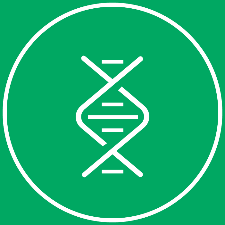 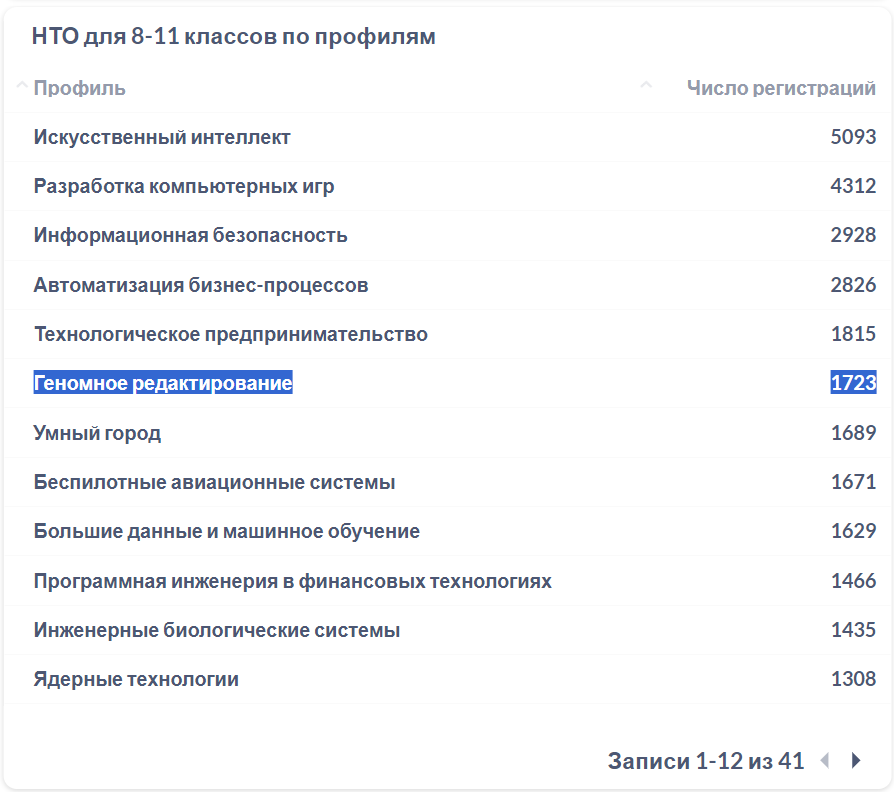 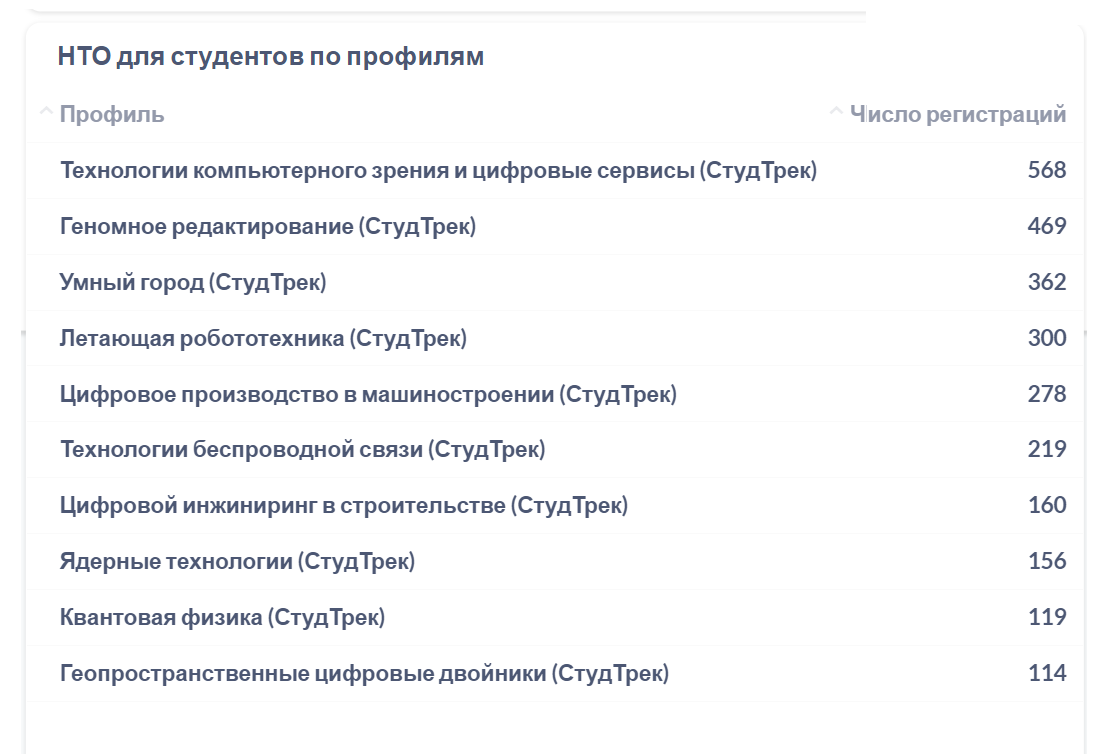 Компетенции и команда
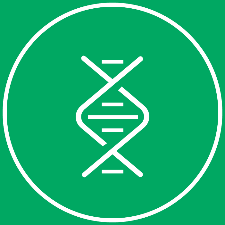 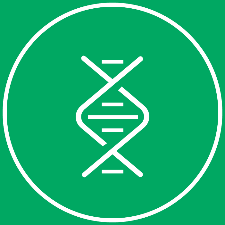 Три типа задач 
Биоинформатика (базы данных, UGENE…)
Python в биоинформатике, возможно R (и статистика)
«Мокрая биология» 
Расчетные задачи
Молекулярно-генетические процессы 

Компетенции
Биоинформатик (1 чел)
Лаборанты / мл. науч. сотр. (2 чел)
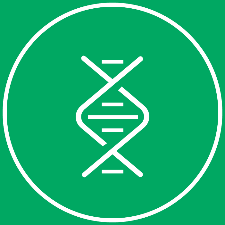 Геномное редактирование
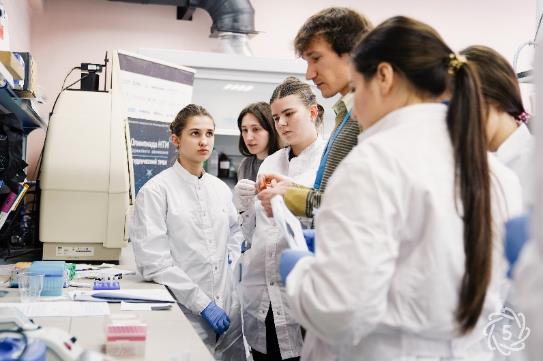 Задача финала
Участники 8–9 классов проведут эксперимент в области генной инженерии, а участники 10–11 классов займутся анализом работы системы геномного редактирования CRISPR/Cas9. 

Финалистов ждет работа с базами данных и биоинформатическим ПО. Работа с ПЦР, рестрикционный анализ, анализ данных секвенирования. 

18–22 марта 2024

Включен в список РСОШ
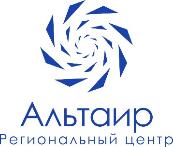 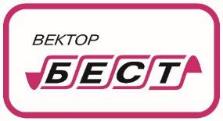 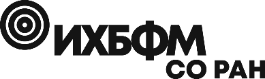 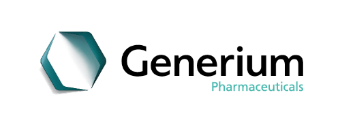 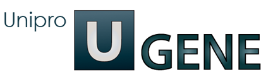 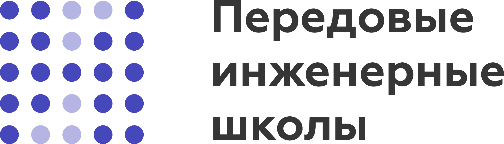 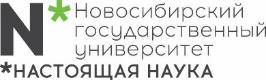 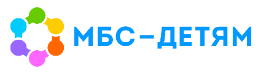 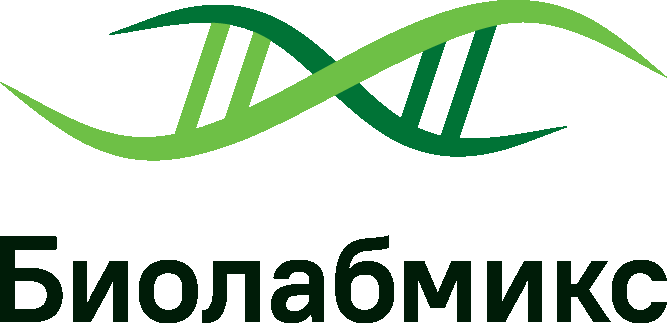 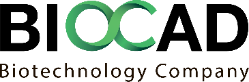 Ссылки на ресурсы
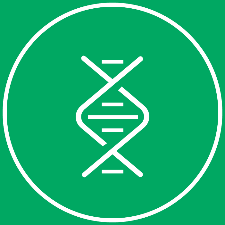 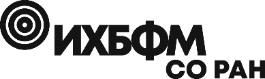 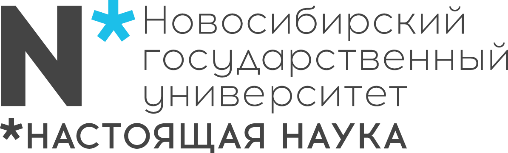 Группа в ВК
vk.com/onti_genome  
НТО:Геном
ntcontest.ru/gened/
Урок НТО new
nti-lesson.ru/topics
Практическая биоинформатика new
bit.ly/ugene_edu
Магистерская программа new
biotech.nsu.ru
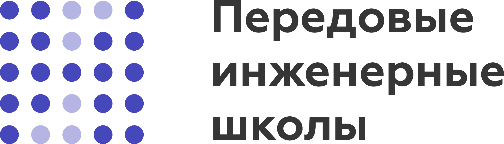 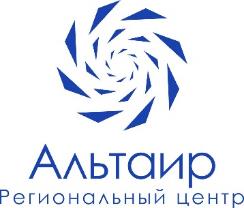 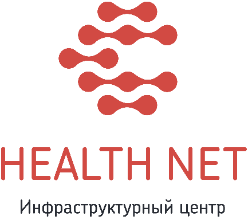 Что внутри «НТО:Геном»а?
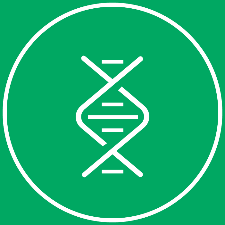 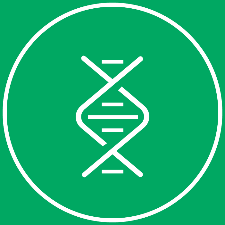 НТО:Геном – 2 тур // 2023
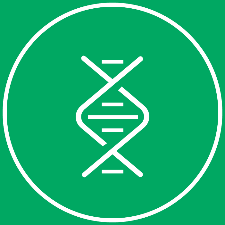 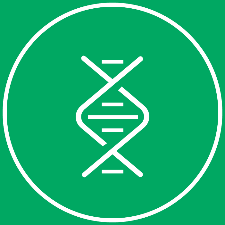 3 этапа, 30+30+40=100 баллов
1 этап – 30 баллов – задачи прошлых лет + простые задачи + эссе* – не отпугнуть тех, кто прошел во второй тур 
3 этап – 30 баллов – задачи посложнее
4 этап – 40 баллов – сложные задачи (какие-то задачи может быть не решит никто)
* – проверка решений вручную
Подготовка к профилю
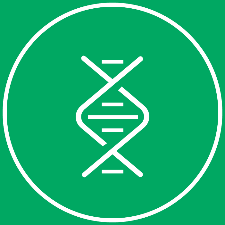 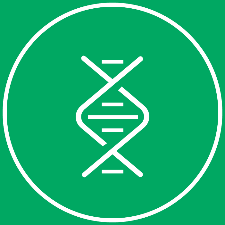 Спецкурс по инженерной биологии (кружок НТИ)
материалы в ВК и на сайте НТО 
Биополимеры. Нуклеиновые кислоты: ДНК, РНК 
Белки. Ферменты. ДНК-полимераза
Репликация ДНК. ПЦР. Секвенирование 
Методы исследования биополимеров. Электрофорез 
Селекция, генная инженерия
Вирусы
Биоинформатика 

Биохакатоны (лабораторные работы)
Выделение ДНК Рестрикционный анализ
Метод ПЦР

Урок НТО
nti-lesson.ru
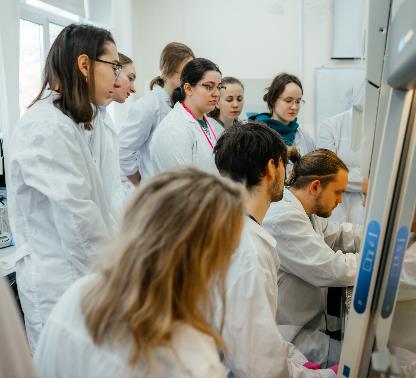 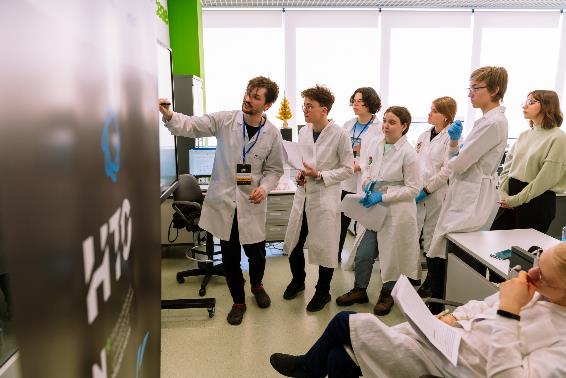 Сборники задач прошлых лет
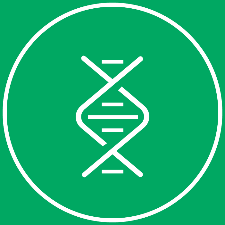 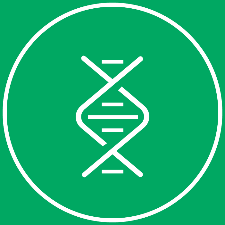 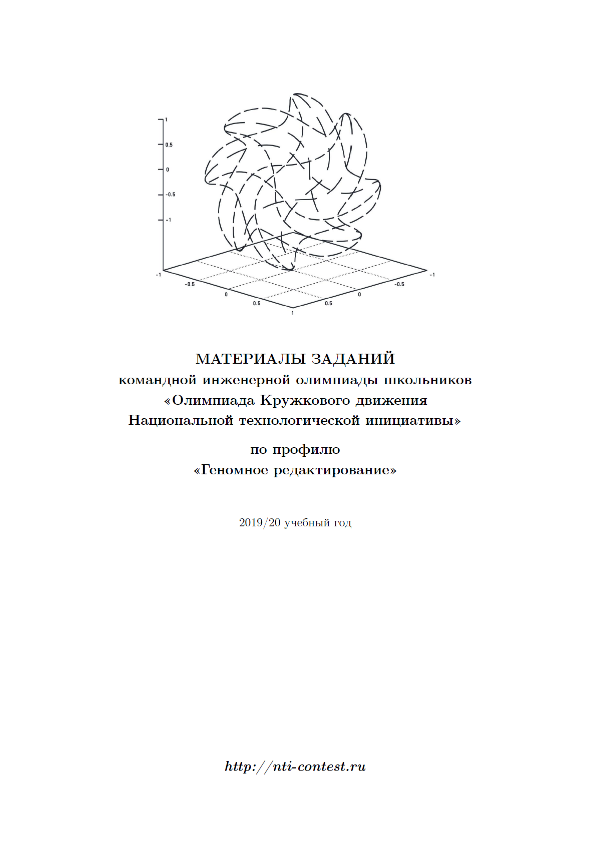 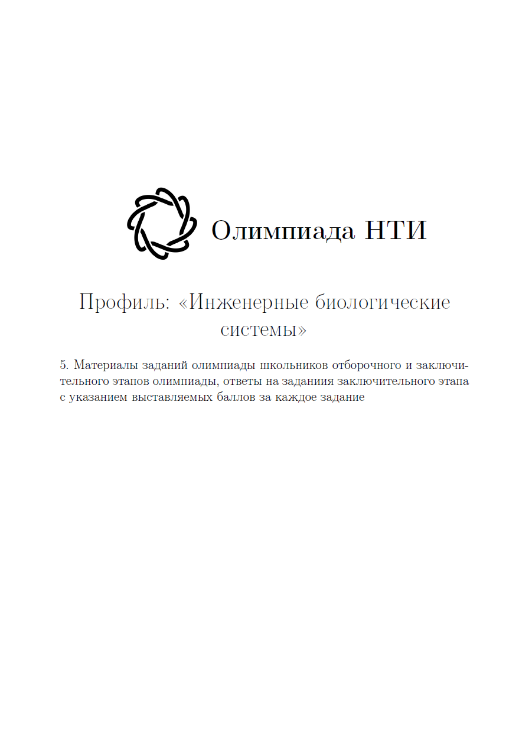 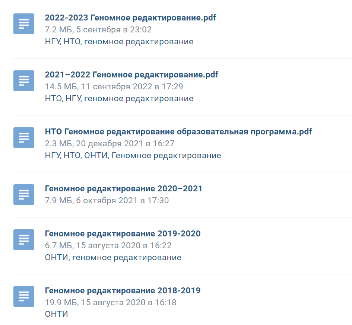 vk.com/docs-173786512
НТО:Геном – 2 тур
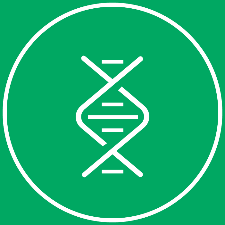 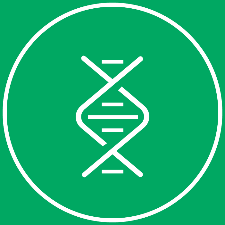 Отсечение по 1 туру, нужно знать химию и биологию (можно и информатику)
Задания – тест, ввод ответа, сортировка, выбрать из выпадающего списка, вариативность (для расчетных задач), код (для Python)
Командная задача 2 этапа, роли
Как могут взаимодействовать участники?
Мероприятия для формирования знаний и навыков
Мотиваторы – инфоповоды в чате ТГ и группе ВК
Форматы выявления и подготовки талантов
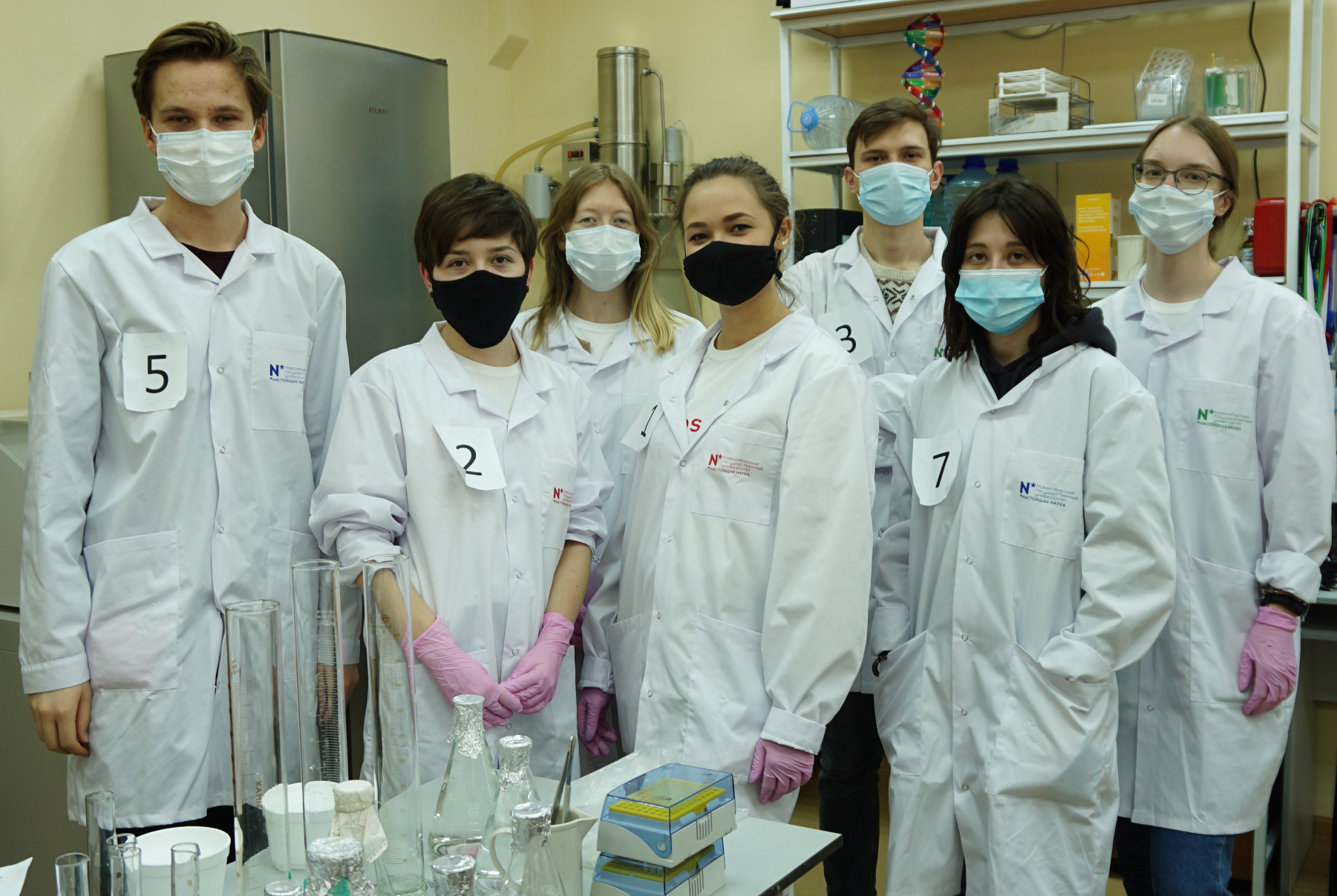 Биохакатон 2–3 дня 
Погружение 1–2 недели
Проектная смена 2–3 недели 
Образовательная программа с практическими занятиями 1–2 семестра 
Олимпиада, конкурс – 2–3 месяца
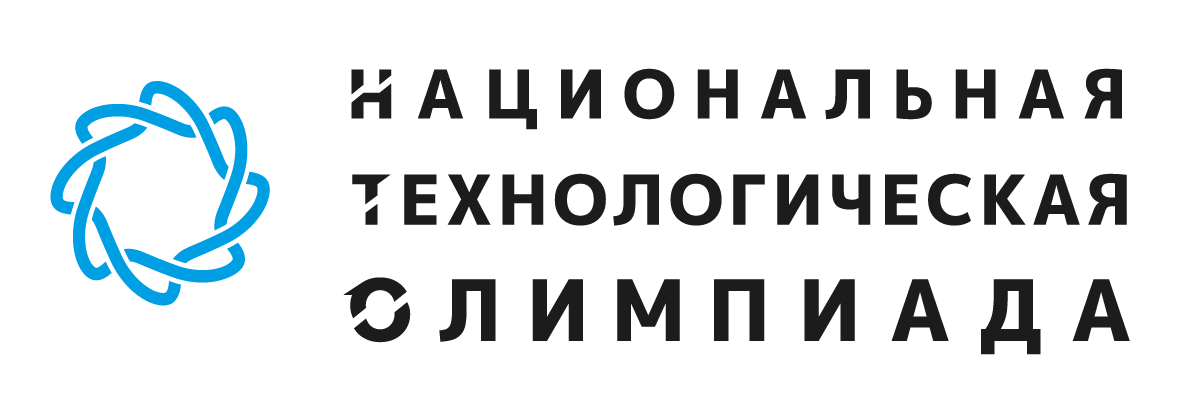 Региональный центр «Альтаир»
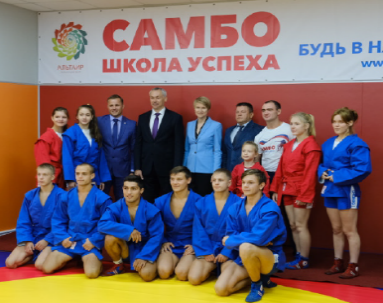 Региональный центр выявления, поддержки и развития способностей и талантов у детей и молодежи «Альтаир» создан в соответствии с учетом перечня поручений Послания Президента Российской Федерации в целях достижения результатов, предусмотренных Стратегией научно-технического развития Российской Федерации, Концепцией подготовки спортивного резерва в Российской Федерации до 2025 года и Стратегией государственной культурной политики на период до 2030 года.
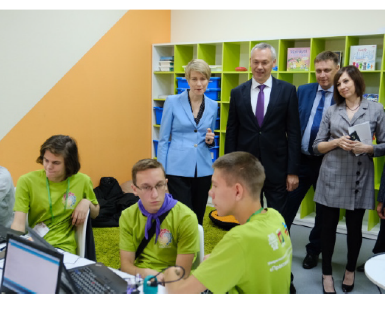 С 2019 года реализовано более 80 образовательных программ, более 35 мероприятий по выявлению выдающихся способностей и высокой мотивации детей и молодежи. Охват – более 15 000 школьников Новосибирской области. Проведено 15 мероприятий для 750 педагогов Новосибирской области
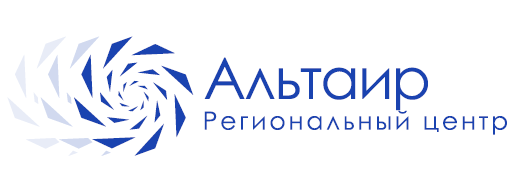 altairdonso.ru
Инфраструктура «Альтаира»
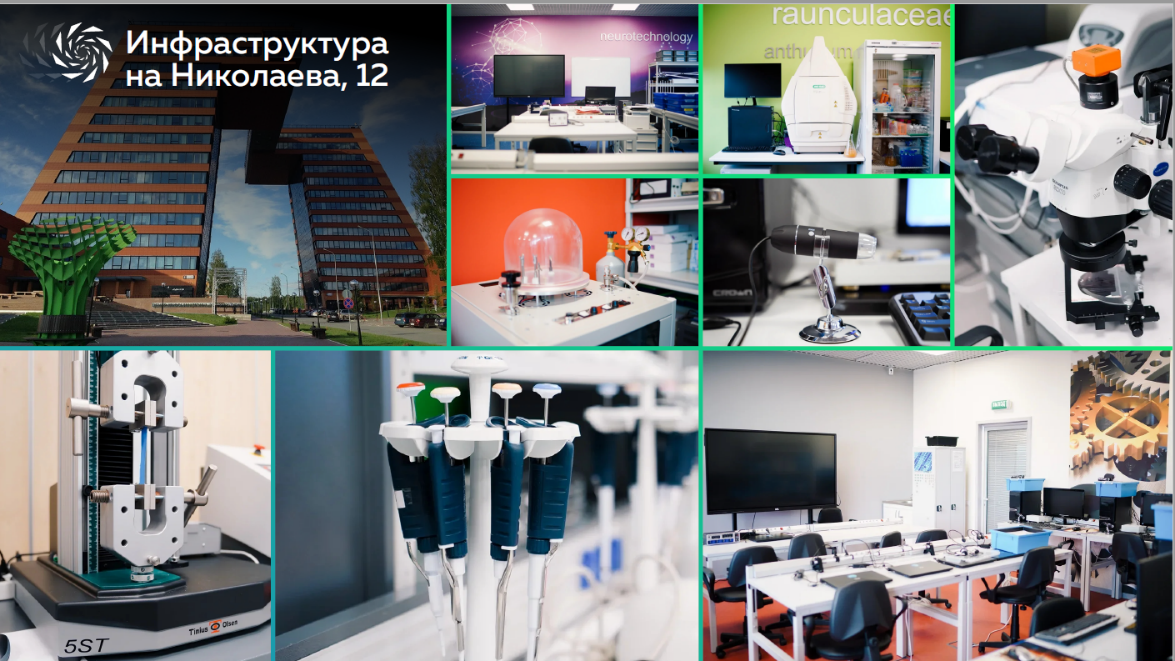 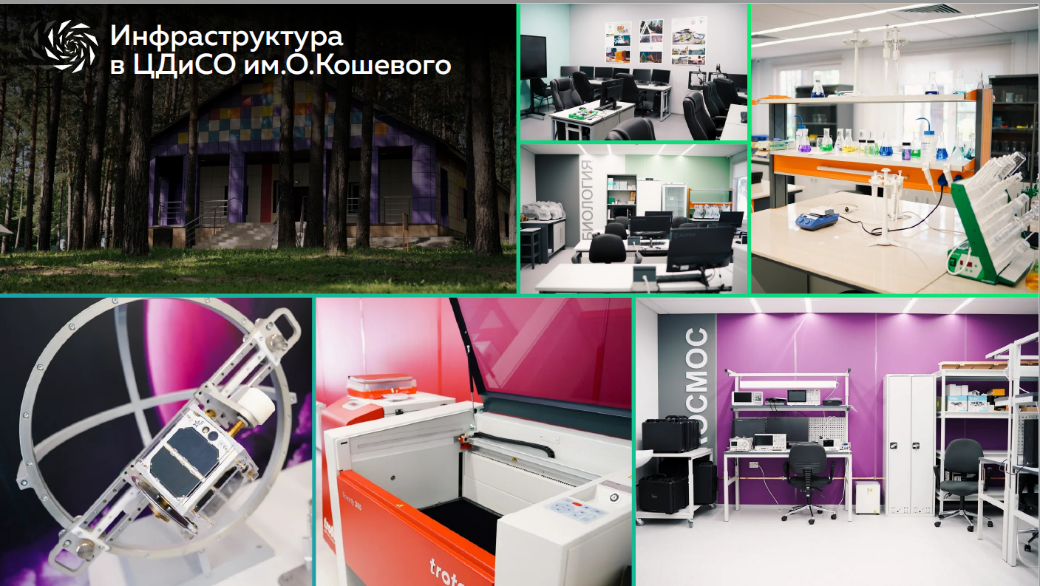 Новосибирский государственный университет
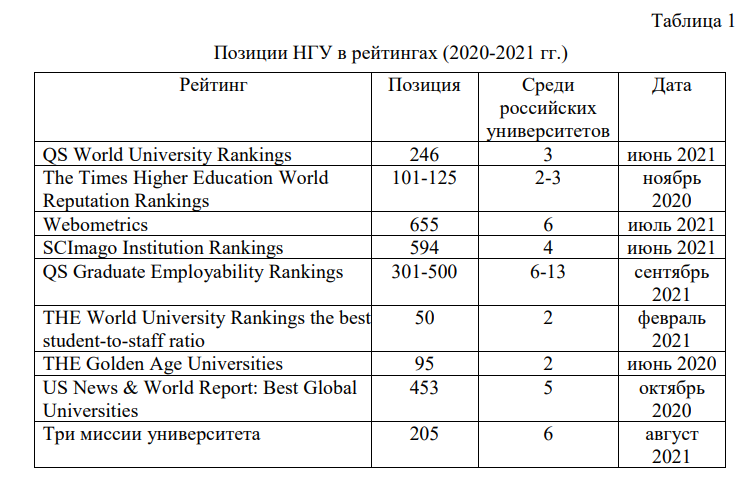 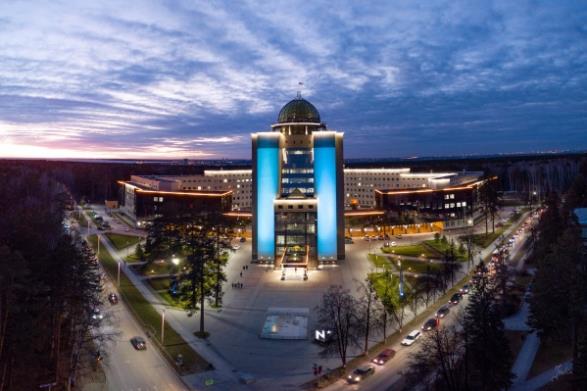 nsu.ru
Биология, химия, лечебное дело 

Профиль «Геномное редактирование» НТО (Олимпиада НТИ) – с 2018/19 учебного года, студенческий трек с 2019/20 

Профиль «Биоинженерия и биоинформатика» студенческой олимпиады «Я-Профессионал» с 2019/20 учебного года
Цифровая кафедра: практическая биоинформатика и молекулярная биология
Лекции от ведущих специалистов в области молекулярной биологии и биоинформатики
Разбор задач профиля «Биоинженерия и биоинформатика» Олимпиады «Я-Профессионал», профиля «Геномное редактирование» НТО
Профессиональная переподготовка, 250 часов
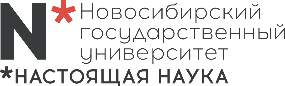 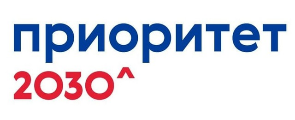 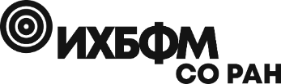 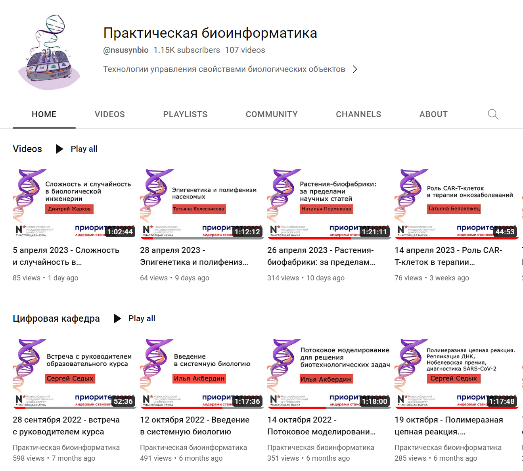 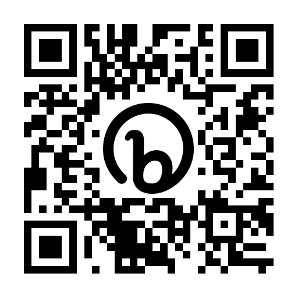 youtube.com/@nsusynbio/videos
Фонд «Поддержка проектов в области образования»
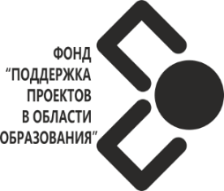 Миссия – развитие кадрового потенциала по направлениям СНТР РФ путем создания, апробации и масштабирования новых образовательных практик. Развитие интеллектуального потенциала образования, науки и инноваций на перспективу
Цель – профориентация школьников и студентов, расширение границ представления о профессиях будущего, мотивация заниматься научно-технической деятельностью
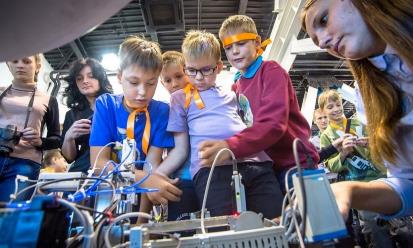 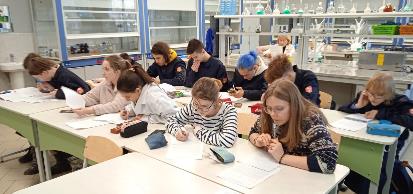 В 2022 году по 14 сетевым проектам Фонда «Образование» работали более 6000 участников из 62 регионов
vk.com/fond_edu
Фонд «Образование»: направления деятельности
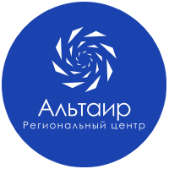 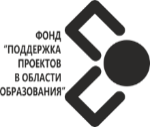 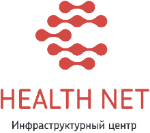 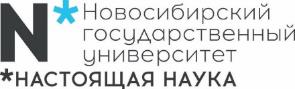 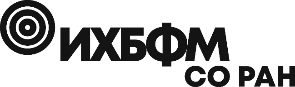 Подготовка наставников
Подготовка талантов
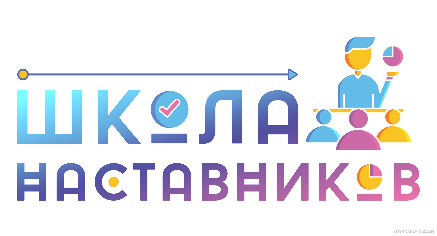 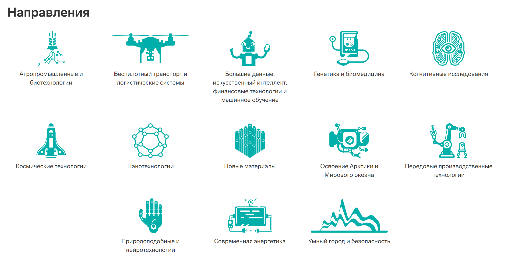 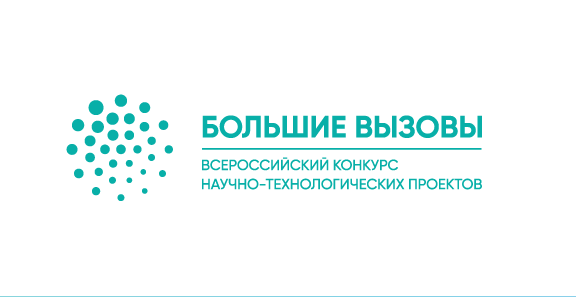 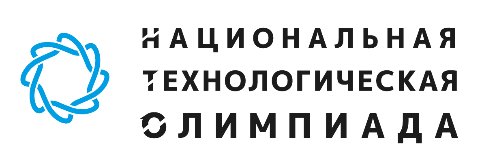 Передовая инженерная школа НГУ
Передовые инженерные решения для биотехнологии и медицины
Специальность  06.04.01 «Биология»  (магистр)
Подготовка разработчиков, конструкторов биотехнологических компаний
Новые образовательные программы:
Интеллектуальная собственность в биотехнологии и медицинском приборостроении 
Системная инженерия 
Биомедицинские технологии: разработка диагностических систем 
Методы искусственного интеллекта и машинного обучения в биологии и медицине
Инструменты биоинформатической разработки
Геномная биоинформатика
Синтетические нуклеиновые кислоты в биотехнологии и медицине
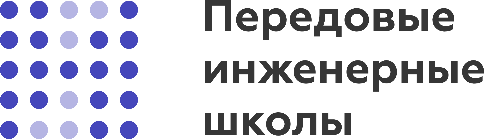 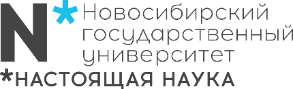 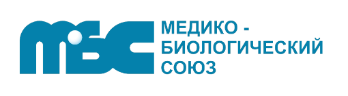 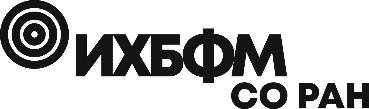 Наборы для проведения биохакатонов
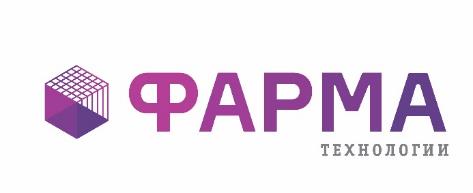 Полимеразная цепная реакция
Определение резус-фактора человека 
Определение пола человека
Определение гена метаболизма кофеина 
Определение Alu-повторов и проверки закона Харди-Вайнберга
Определение ДНК генетически модифицированных организмов в продуктах питания
Определение ДНК злаков в продуктах питания 
Биотехнология, геномное редактирование
Построение рестрикционной карты плазмиды
Набор по геномному редактированию (в процессе разработки)
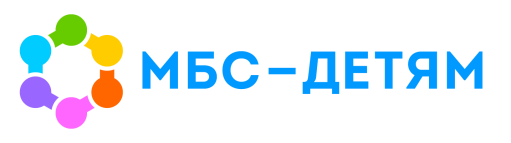 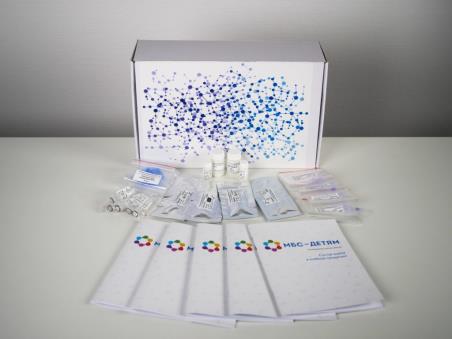 pharma-se.ru/services/education/detail/
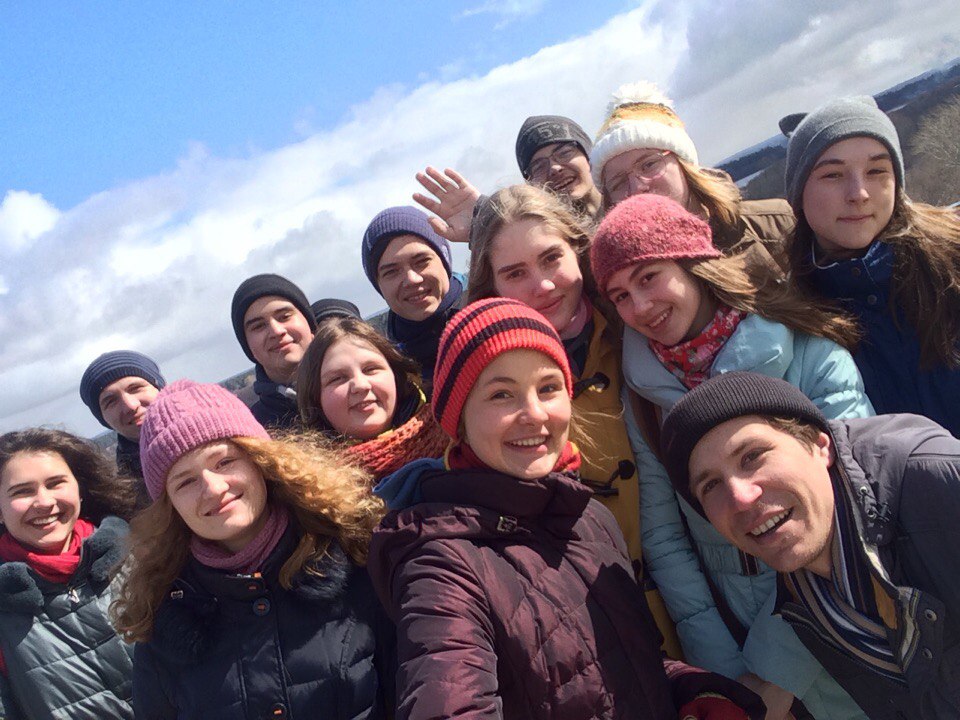 Кадры
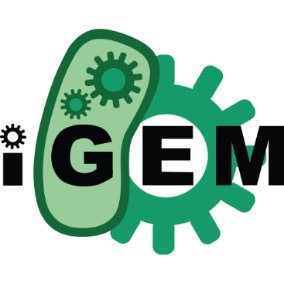 Успехи российских студентов в синтетической биологии
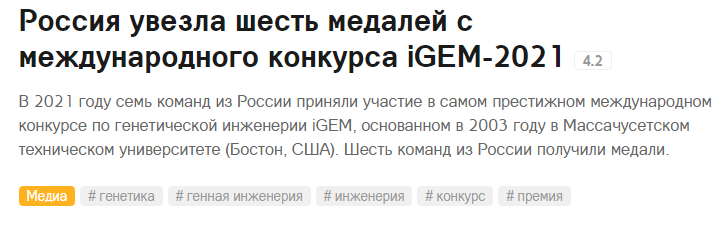 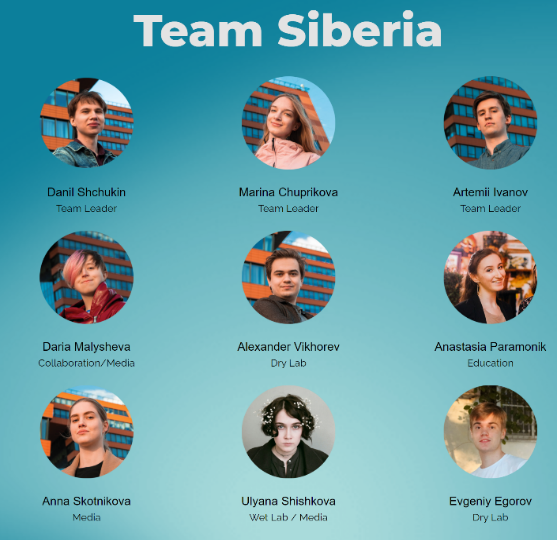 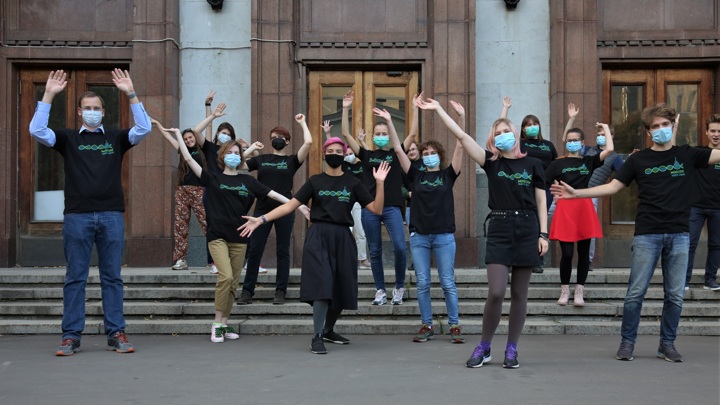 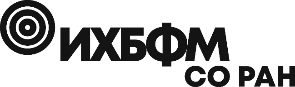 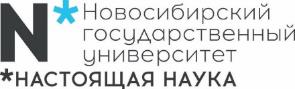 Учебник для 8–9 классов и не только
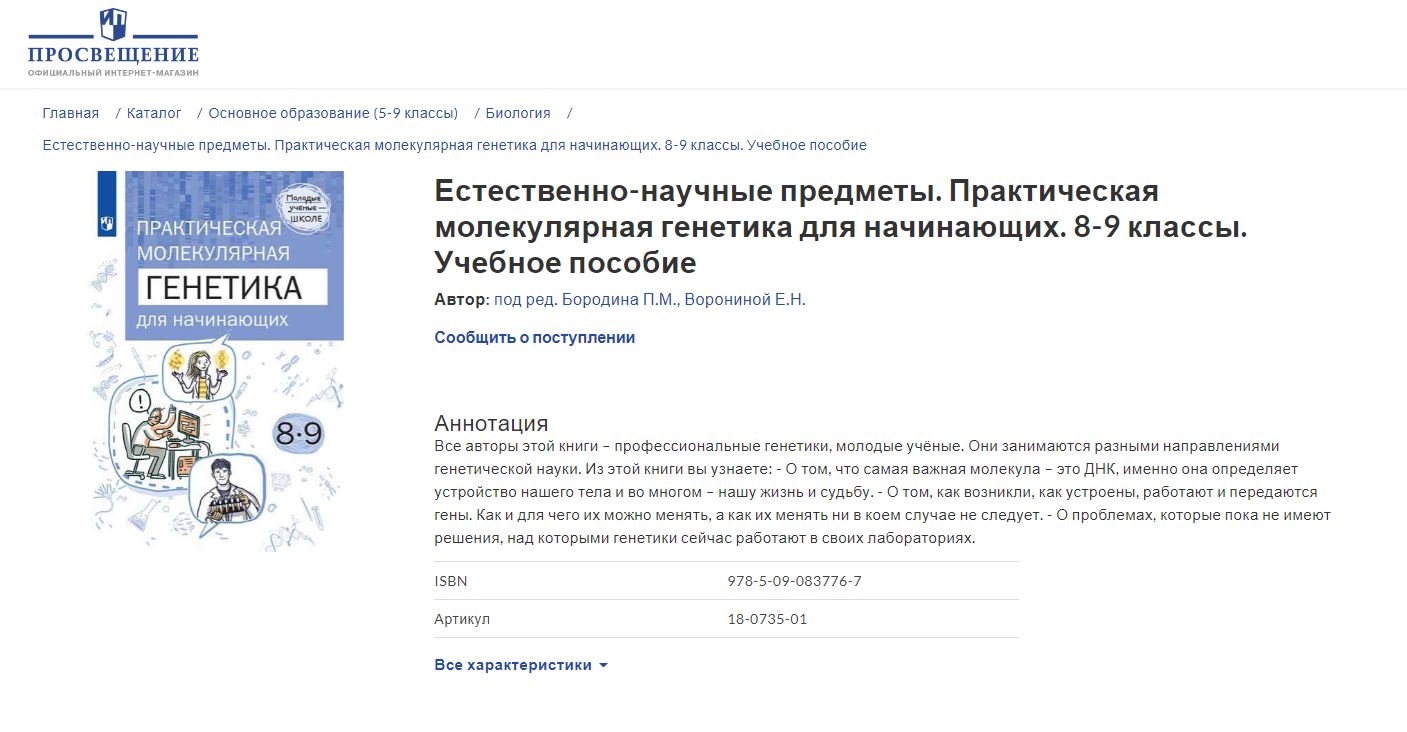 Методическая работа
Содержание: Краткая теория
Практикум со сложным оборудованием
Практикум с простым оборудование
Задачи
Темы для дисскуссий
Модели и игры
Список литературы
Проекты
Практикум с эл. ресурсами
Генная инженерия в школе
Для кого? 
педагоги школ и кружков
преподаватели Кванториумов и колледжей
ученики средних и старших классов, интересующиеся естественными науками
студенты и магистранты биологического факультета

Программа
теоретические основы и достижения генной инженерии
основы биоинформатики
geneng.ru
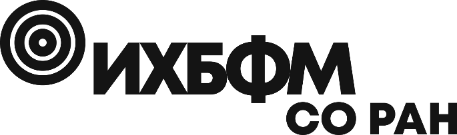 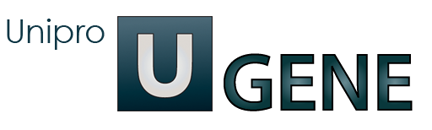 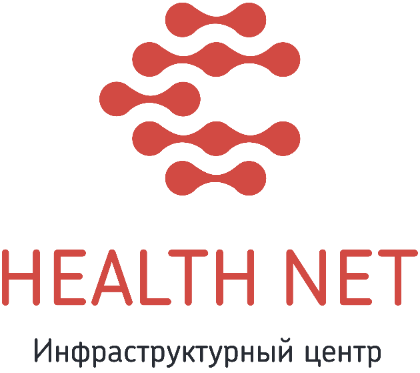 Easy Genetics – 220 роликов «о генетике простым языком»
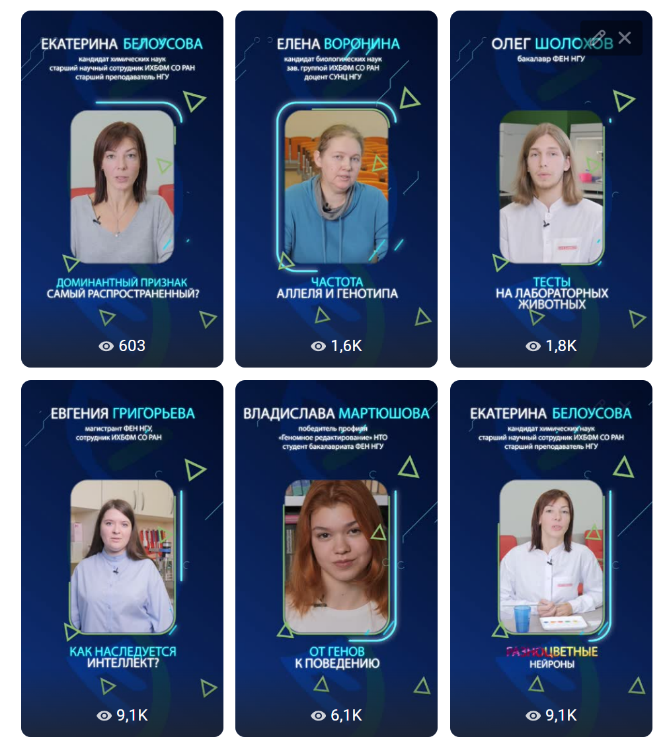 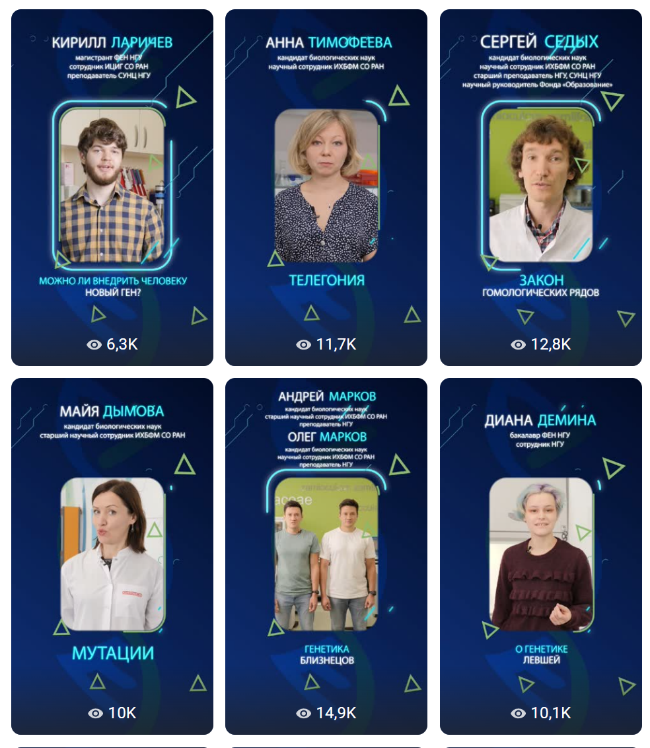 vk.com/easy_genetics
Взаимодействие с регионами
Кировская область (УТС «Современная биология», 
Республика Татарстан («Алан» на базе РОЦ, сборы к РЭ)
Московская область (ППШ на базе центр «Взлет»)
Калужская область (ИПБЗ, «Пилигрим»)
Воронежская область (школа для 8-10 классов)
Пермский край («Современное образование»)
ХМАО (Ноябрьск, Сургут)
Сахалинская область, Республика Бурятия, Республика Хакасия, Республика Саха-Якутия
Точки возможного роста
Количество вовлеченных в олимпиады
	Небольшая доля активно вовлеченных в олимпиадную подготовку школьников.
Качество подготовки «среднестатистического участника» Недостаточная осведомленность о методиках подготовки у педагогов и школьников
Качество подготовки команд к финалу.Недостаточная мотивация членов сборной и различные «перекосы» в подготовке
Преемственность и смена поколений
Первые два направления связаны с:
Низкой информированностью родителей и школьников о возможностях олимпиадной подготовки
Поздним началом подготовки
Удаленностью центров подготовки	
Недостаточной заинтересованностьюшкольных учителей
-
Направления дальнейших действий (1,2)
Популяризация треков среди школьников среднего звена
Информирование о возможностях подготовки, вовлечение школьников в уже действующие центры подготовки на регулярные занятия
Поддержка педагогов школ с целью организации кружков по олимпиадной подготовке для среднего звена
Развитие сетевого взаимодействия между школами, повышение уровня подготовки к РЭ
Развитие центров доп. образования
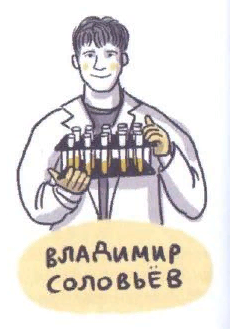 Соловьев Владимир ИгоревичСт. преподаватель НГУ, СУНЦ НГУПедагог доп. образования ДДТ им. А. И. Ефремова
root08vlad@gmail.com
vk.com/solovyev
+7 923 142 8561
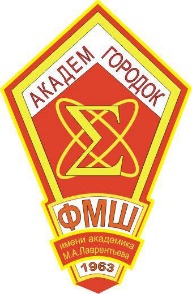 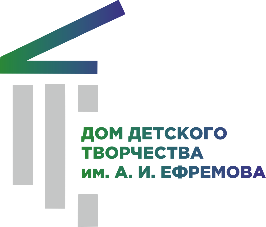 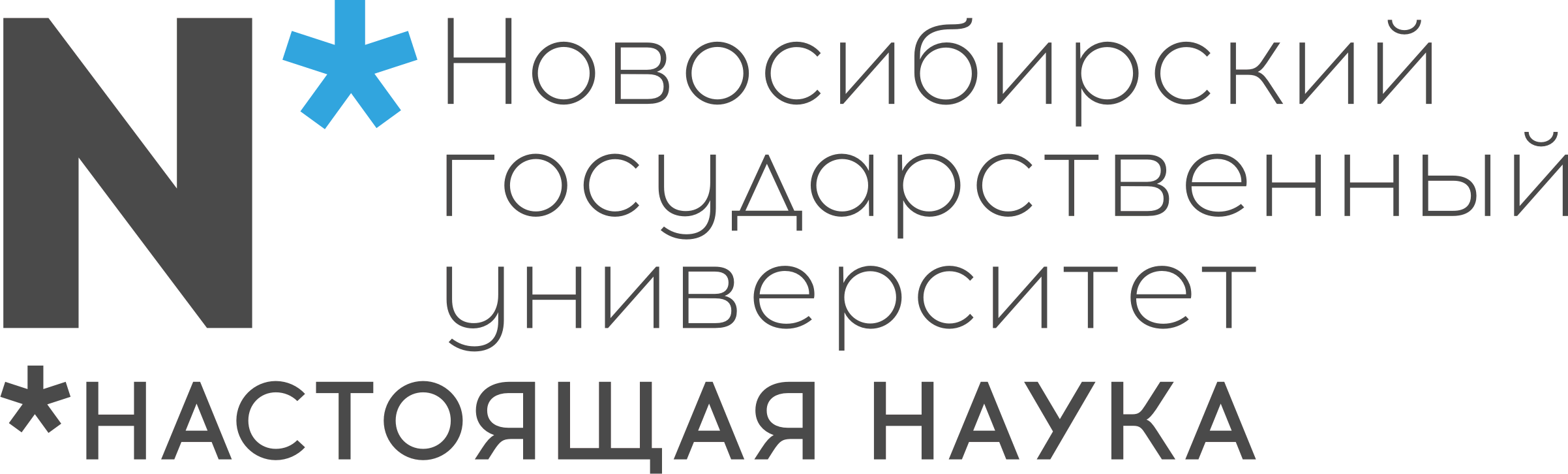 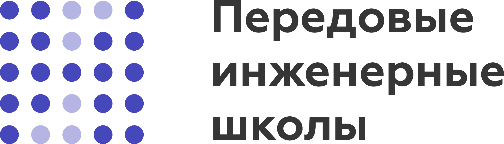 НТО:Геном – 2 тур // как было
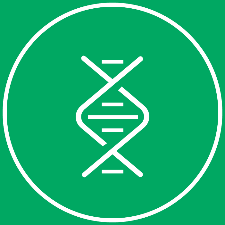 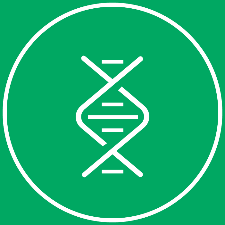 4 этапа, 10+20+30+40=100 баллов
1 этап – 10 баллов – задачи прошлых лет (решают все) – инженерный этап 
2 этап – 20 баллов – простые задачи (решают почти все)
3 этап – 30 баллов – задачи посложнее (и эссе)
4 этап – 40 баллов – сложные задачи (какие-то задачи может не решить никто)